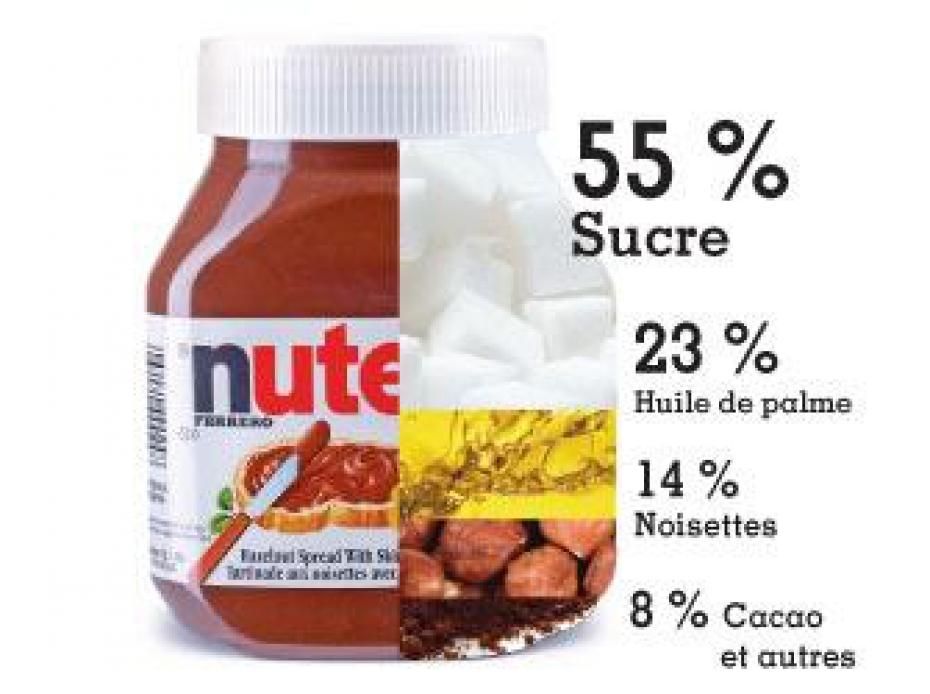 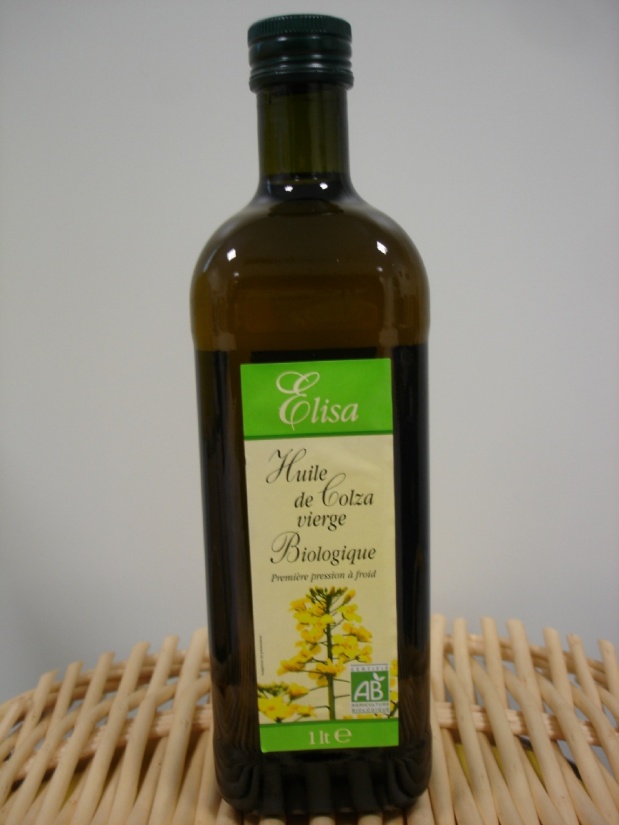 LES LIPIDES
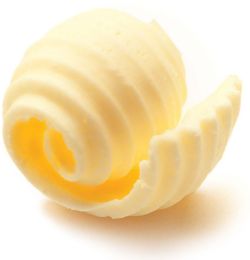 LES ACIDES GRAS Saturés,
 Insaturés, trans
Cholestérol
Les graisses servent a quoi?
Source d’énergie (option n°2, 1g=9kcal)
Constituent la MP
 Aident dans l’absorption des vitamines A,D,E,K
Fabrication des hormones stéroïdiennes et sexuelles 
(cortisol, testostérone, progestérone, …)
5.    Synthèse de la bile  

Se divisent en AG saturés et insaturés  et « TRANS »
ACIDES GRAS
ACIDE GRAS SATURE
AG SATURES – liaisons simples
Solides à  la température ambiante

Plutôt d’origine animale (huile de palme, huile de coco, lait)

Risque d’augmentation du LDL 

10% maximum par jour
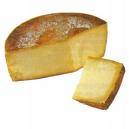 ACIDE GRAS INSATURES
OMEGA 3 -6
AG  SATURES
AG INSATURES
Doubles liaisons 
Famille oméga 3 et oméga 6
Plus bénéfiques : propriétés anti-inflammatoires W3
liaisons simples 
Absorbés rapidement par les adipocytes 
Propriétés inflammatoires (augmentation CRP réactive, cholestérol, …)
ACIDES GRAS INSATURES
Liquides à la température ambiante

Plutôt dans les végétaux

Monoinsaturés 
Polyinsaturés

Réduction LDL augmentation du HDL
ACIDES GRAS
AG TOTAL = 30% 

10% SATURES 
20% MONO et POLY
ACIDES GRAS TRANS
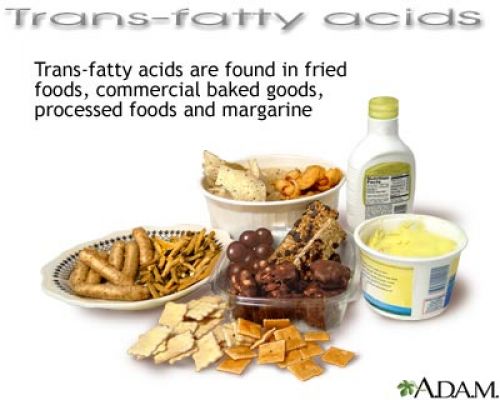 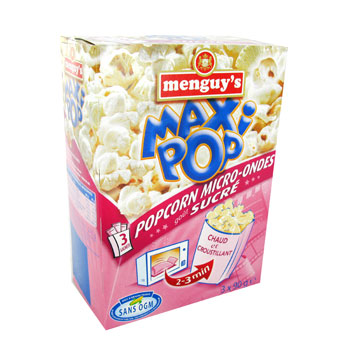 ACIDES GRAS TRANS
ACIDE GRAS TRANS
ACIDES GRAS TRANS
Vous allez acheter?
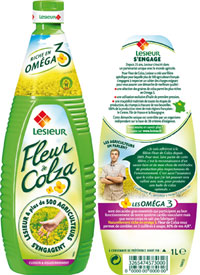 ANALYSEZ !!!!!
TESTE DE LA SERVIETTE  ET DU POT
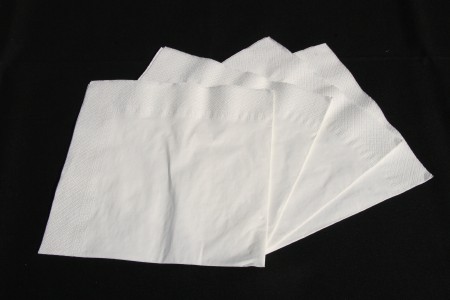 Famille de 4 personnes: 1litre d’huile /mois
1 personne : 250 ml d’huile totale/mois
CONCLUSION
Restriction AG saturés ( graisse visible) = 10%

Privilégier les  AG insaturés surtout oméga 3 rapport 4/1

Respecter 30% d’AG par jour 

On parle d’un « fil d’huile d’olive, de colza …

Observer si  l’aliment brille 

Verre teinté, extra vierge et pur 

Olive  hors du frigo, conservation